Покорение воздушного пространства
С древних времен 
человек мечтает о полете. 
Они смотрели на птиц, 
и им хотелось 
так же парить в небесах.
Об этом слагали 
мифы и легенды.
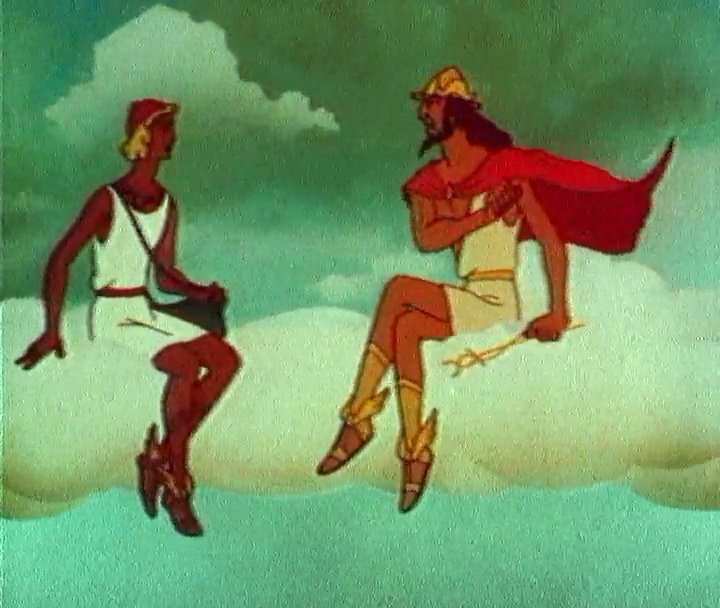 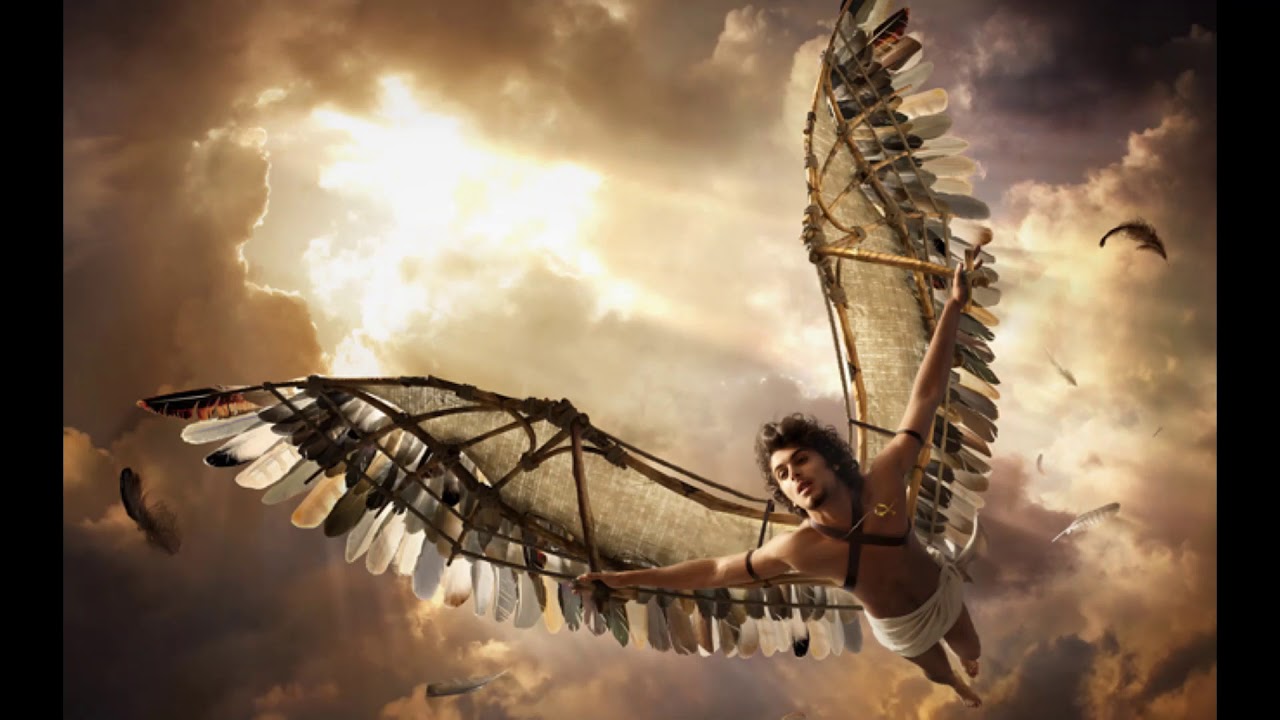 Летописи сообщают, 
что лет пятьсот тому назад 
один итальянец, 
профессор математики Данте 
из города Перуджи, 
построил себе крылья. 
Его соседи и горожане утверждали, 
что якобы Данте отлично летал на них.
Это и стало идеей для появления 
воздушных шаров, самолетов. 
Лишь после изобретения, 
человек понял, 
что таким способом 
еще можно быстро перемещаться.
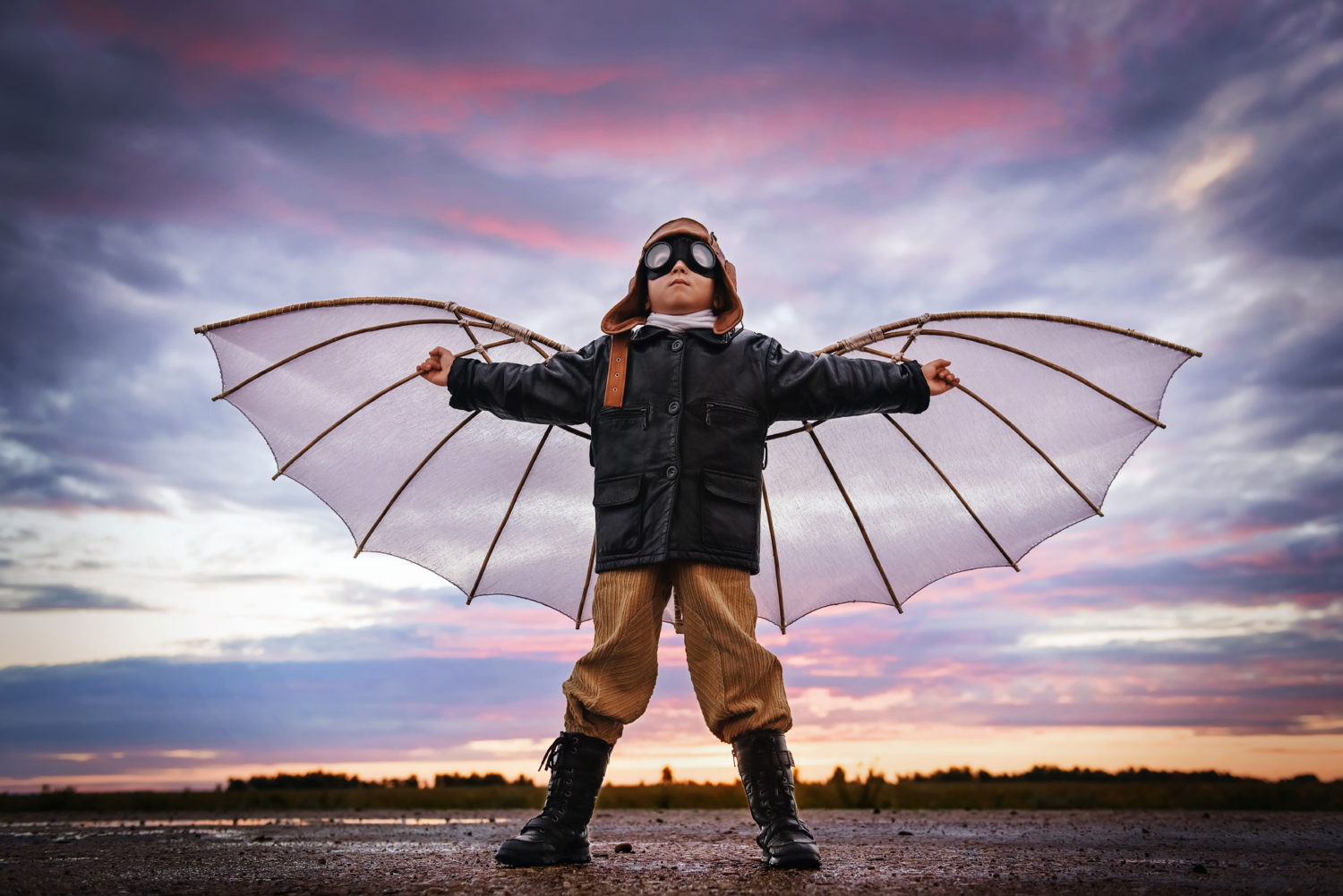 От свободного перемещения в воздухе 
мы получаем некую легкость, свободу, 
ощущения радости и счастья. Полёт!
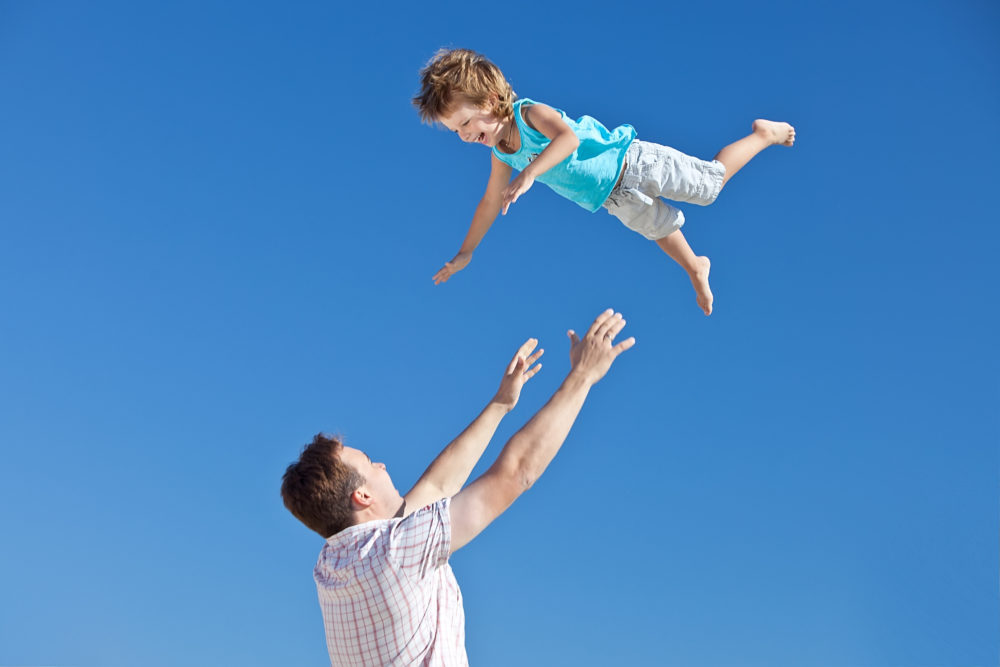 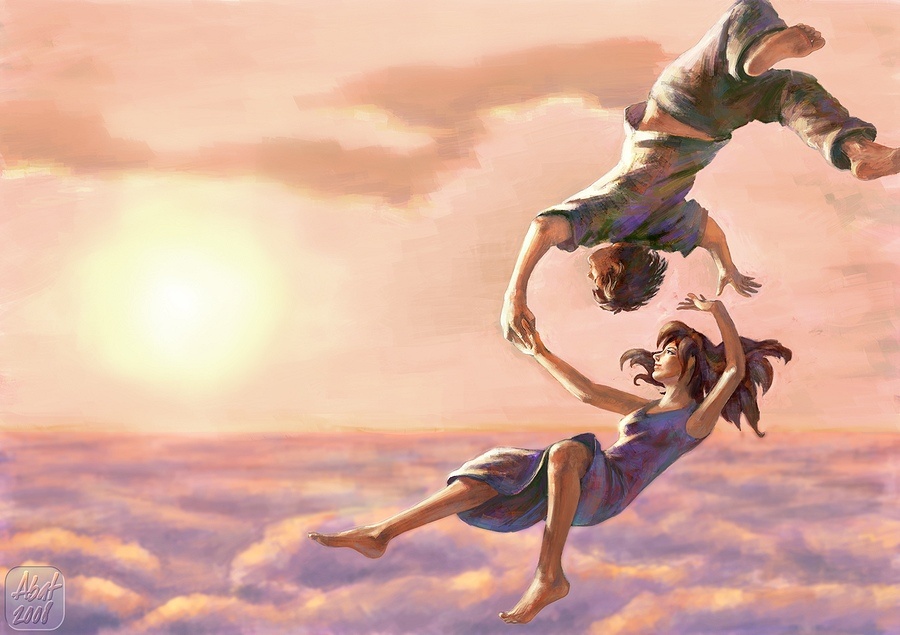 Возможно , в скором будущем, 
мы научимся летать силой мысли, 
сконцентрировавшись на желании
побыть свободной птицей…
Но пока это не произошло!!!
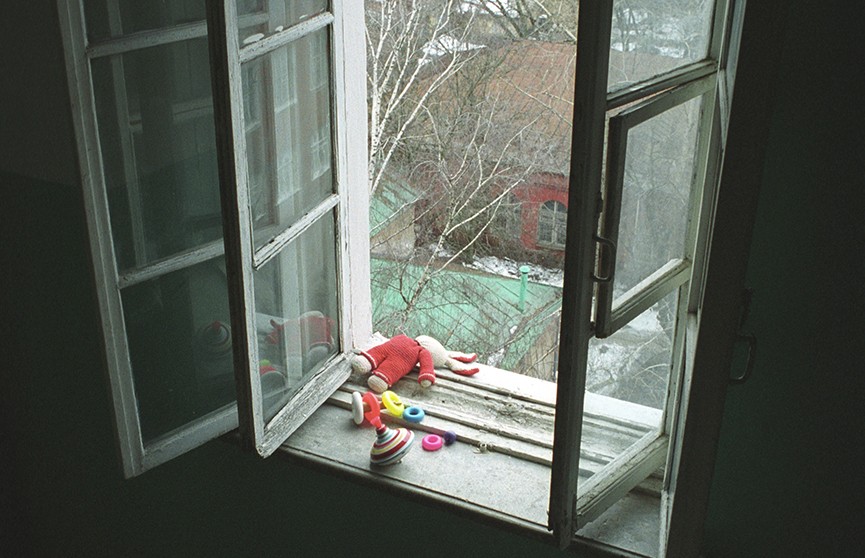 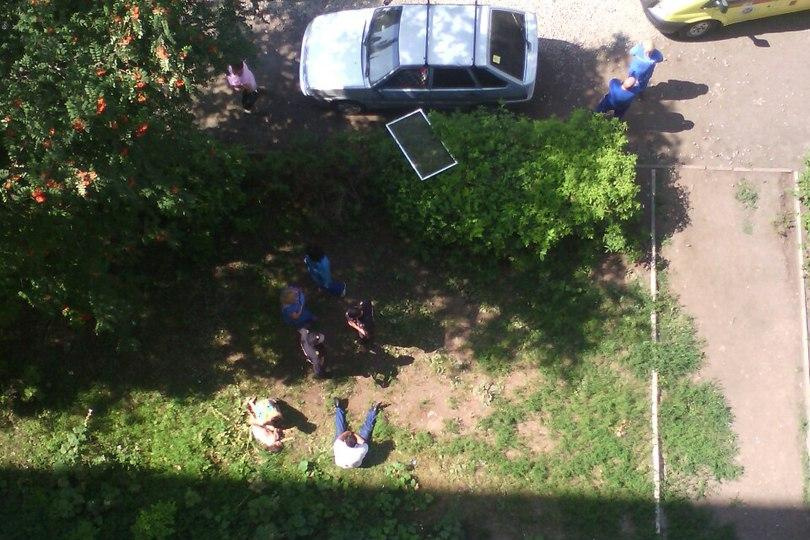 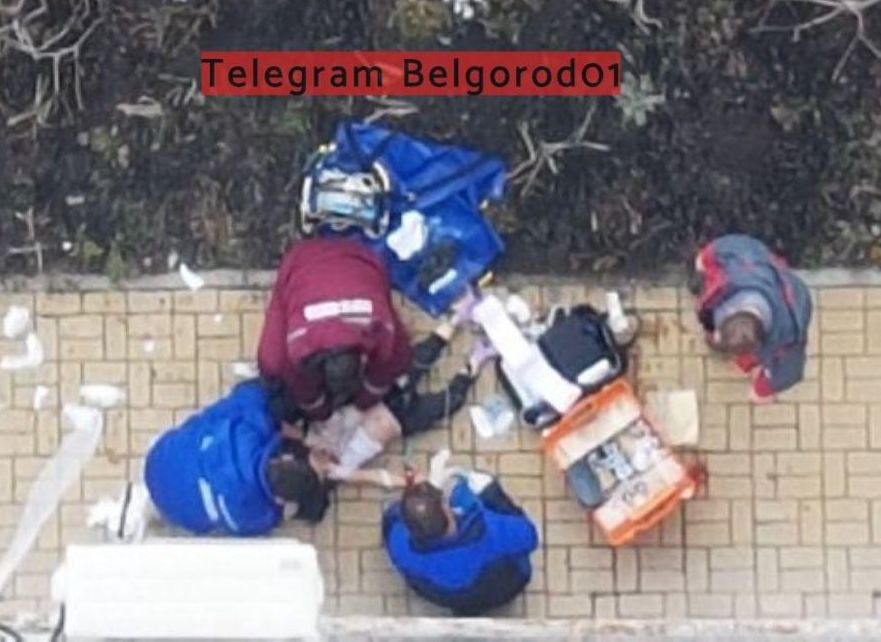 Необходимо соблюдать 
правила жизни!!!
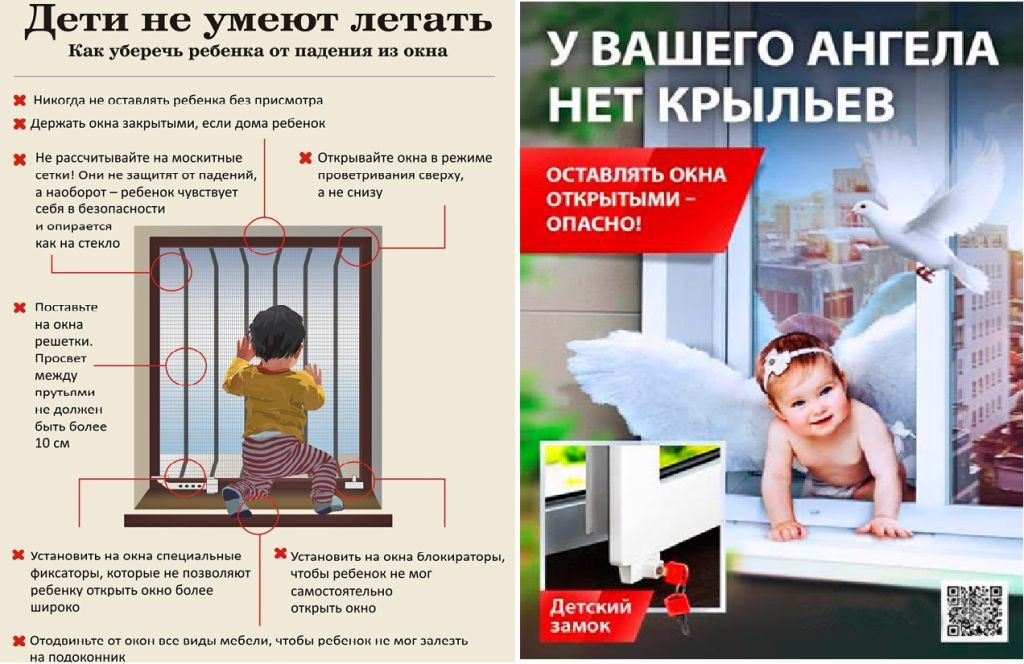 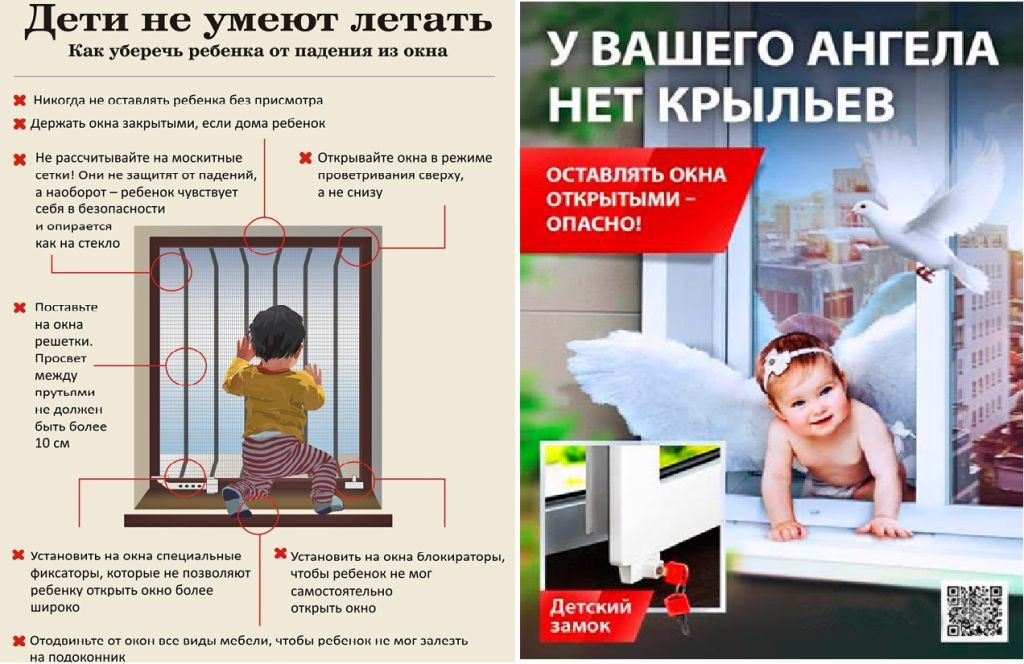 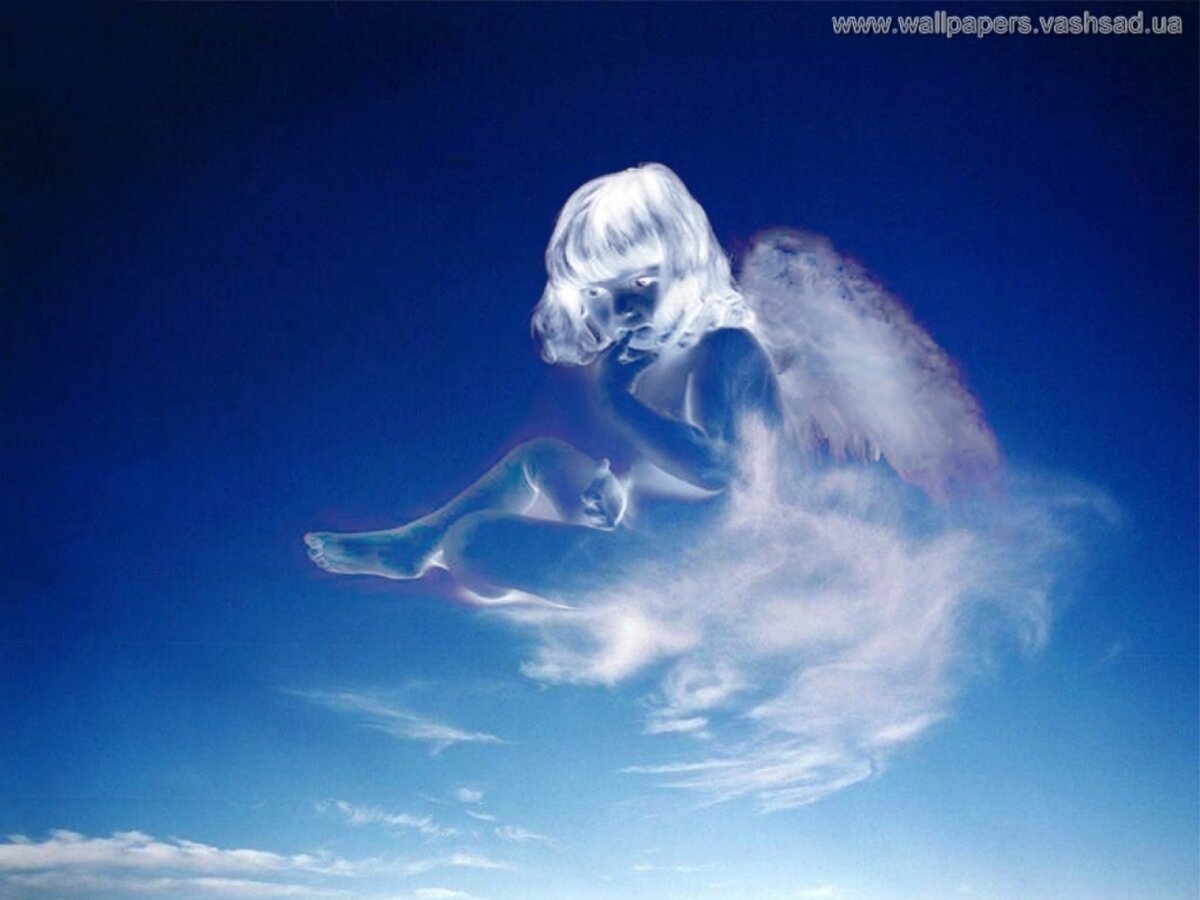 Чтобы потом 
ваш ангелочек 
не спрашивал:
«что могло быть важнее меня?»